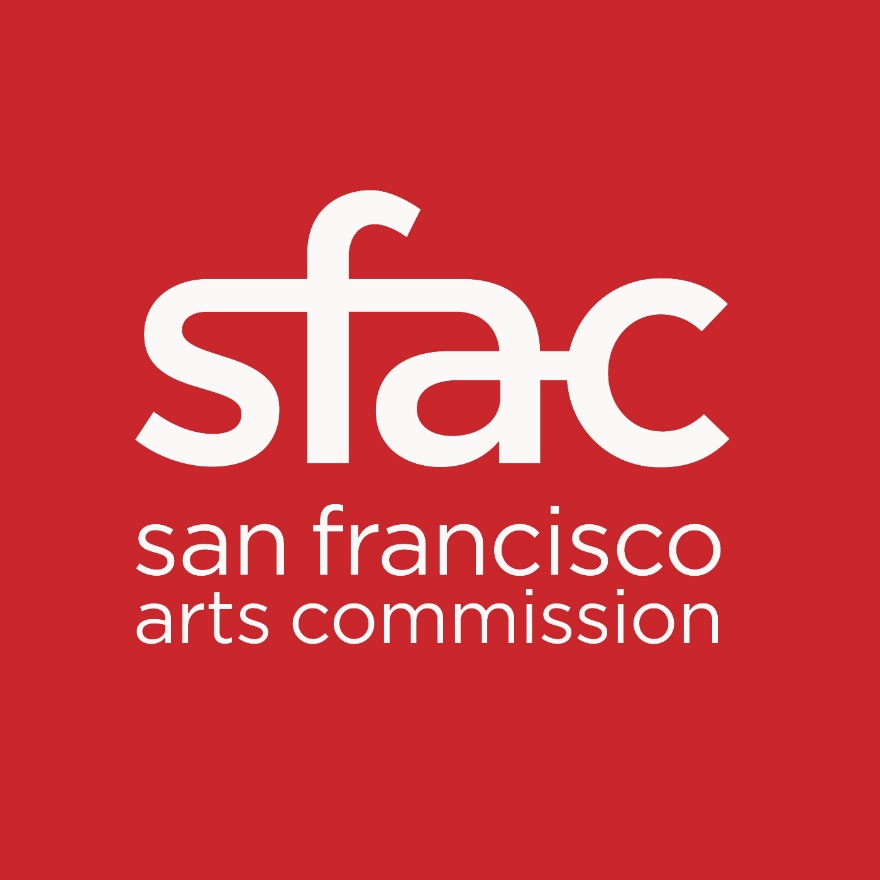 San Francisco Arts Commission  Executive Committee Meeting 

January 20, 2023
1
Item 1: Call to Order, Roll Call, Agenda Changes, 
Land Acknowledgement

Call to order​
Roll call / Confirmation of quorum​
Agenda Changes​
Ramaytush Ohlone Land Acknowledgement
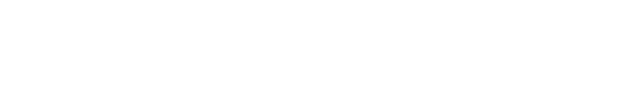 2
Public Comment via WebEx:​
Hover over your name in the attendee list and click on the hand icon ​to raise your hand.​
You will be placed in the queue once your hand is raised.​
When are unmuted by the host, you will see a request to unmute window pop up. ​
Click “unmute” and you will be prompted to speak.​
​
Public Comment via Phone:​
Dial 415-655-0001. ​
Enter the Access Code: 2486 505 8549 followed by #. 
Enter the Numeric Meeting Passcode: SFAC120 (7322120 from phones) then #.​
When prompted, dial ‘*’ then ‘3’ to be added to the speaker line.​
You will receive a request to unmute yourself. Press "*6" to be unmuted. You will hear, “Your line has been unmuted.” This is your time to speak.​
​Participants who wish to speak on other public comment periods may stay on the line and listen for the next public comment opportunity. For further inquiries, please contact: art-info@sfgov.org. ​
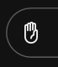 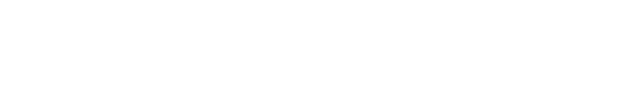 3
Land Acknowledgement
The San Francisco Arts Commission acknowledges that we are on the unceded ancestral homeland of the Ramaytush Ohlone who are the original inhabitants of the San Francisco Peninsula. As the indigenous stewards of this land and in accordance with their traditions, the Ramaytush Ohlone have never ceded, lost nor forgotten their responsibilities as the caretakers of this place, as well as for all peoples who reside in their traditional territory. As guests, we recognize that we benefit from living and working on their traditional homeland. We wish to pay our respects by acknowledging the ancestors, elders and relatives of the Ramaytush Community and by affirming their sovereign rights as First Peoples. As a department dedicated to promoting a diverse and equitable Arts and Culture environment in San Francisco, we are committed to supporting the traditional and contemporary evolution of the American Indian community.​
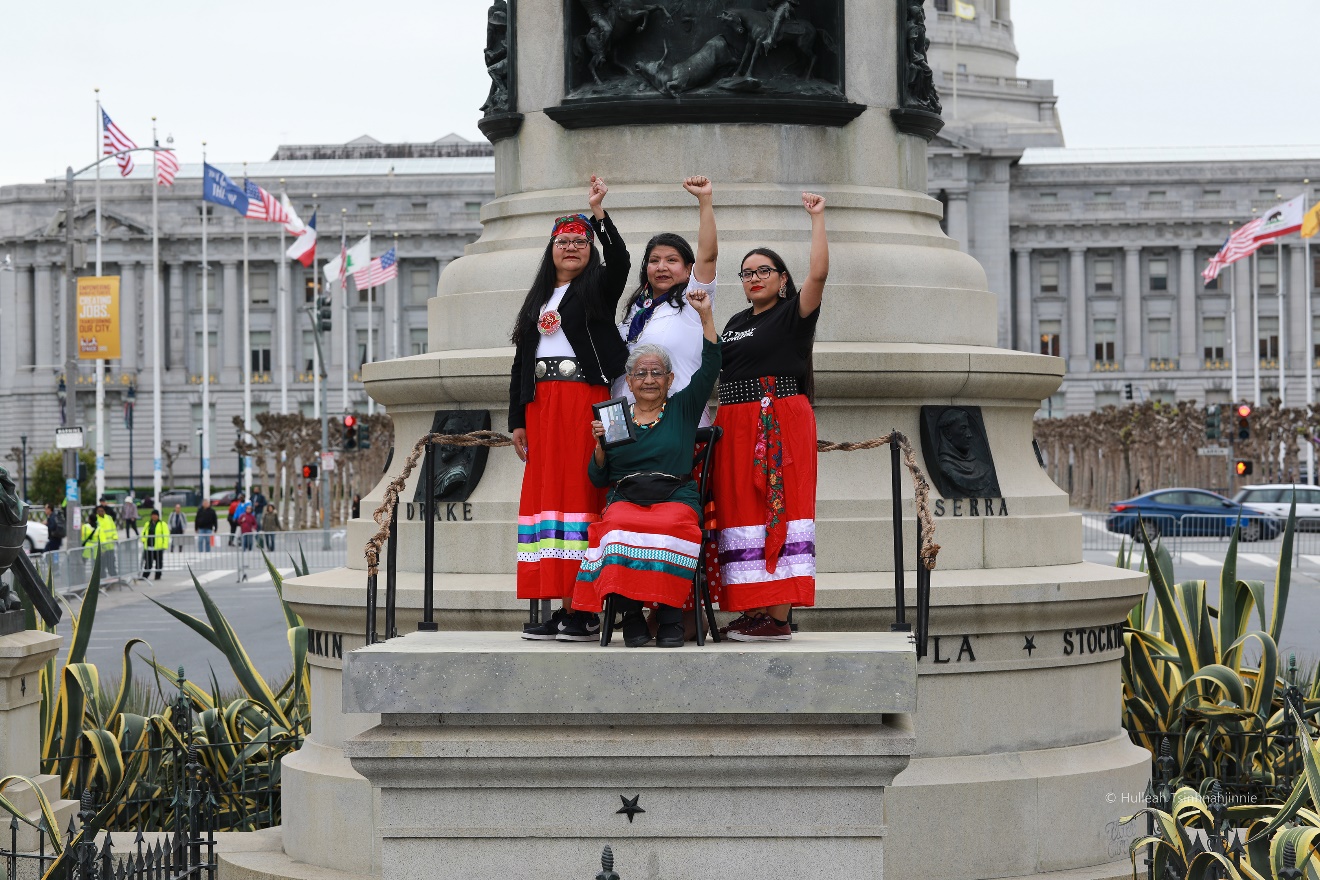 Antone Family (Tohono O'odham), 2019, Photo by Hulleah Tsinhnahjinnie 
Left to right: Christine [seated], Melanie, Michelle and Arianna
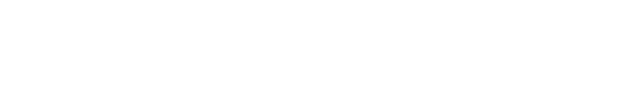 4
Item 2: General Public Comment


Discussion

( This item is to allow members of the public to comment generally on matters within the Committee’s purview as well as to suggest new agenda items for the committee’s consideration. )
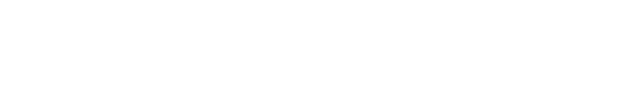 5
Public Comment via WebEx:​
Hover over your name in the attendee list and click on the hand icon ​to raise your hand.​
You will be placed in the queue once your hand is raised.​
When are unmuted by the host, you will see a request to unmute window pop up. ​
Click “unmute” and you will be prompted to speak.​
​
Public Comment via Phone:​
Dial 415-655-0001. ​
Enter the Access Code: 2486 505 8549 followed by #. 
Enter the Numeric Meeting Passcode: SFAC120 (7322120 from phones) then #.​
When prompted, dial ‘*’ then ‘3’ to be added to the speaker line.​
You will receive a request to unmute yourself. Press "*6" to be unmuted. You will hear, “Your line has been unmuted.” This is your time to speak.​
​Participants who wish to speak on other public comment periods may stay on the line and listen for the next public comment opportunity. For further inquiries, please contact: art-info@sfgov.org. ​
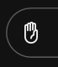 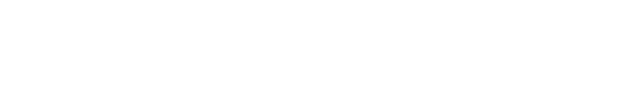 6
Item 3: Director’s Report


Discussion

Staff Presenter: Director of Cultural Affairs, Ralph Remington

Presentation Time: Approximately 10 minutes
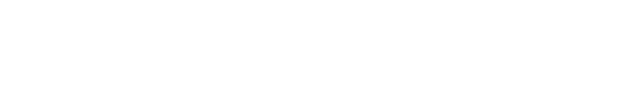 7
Public Comment via WebEx:​
Hover over your name in the attendee list and click on the hand icon ​to raise your hand.​
You will be placed in the queue once your hand is raised.​
When are unmuted by the host, you will see a request to unmute window pop up. ​
Click “unmute” and you will be prompted to speak.​
​
Public Comment via Phone:​
Dial 415-655-0001. ​
Enter the Access Code: 2486 505 8549 followed by #. 
Enter the Numeric Meeting Passcode: SFAC120 (7322120 from phones) then #.​
When prompted, dial ‘*’ then ‘3’ to be added to the speaker line.​
You will receive a request to unmute yourself. Press "*6" to be unmuted. You will hear, “Your line has been unmuted.” This is your time to speak.​
​Participants who wish to speak on other public comment periods may stay on the line and listen for the next public comment opportunity. For further inquiries, please contact: art-info@sfgov.org. ​
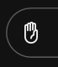 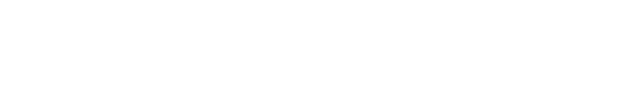 8
Item 4: Arts Commission FY 2023-2024 and 
2024-2025 Draft Budget

Discussion and Possible Action

Staff Presenter: Deputy Director of Finance and Administration Rally Catapang
Presentation Time: Approximately 10 minutes
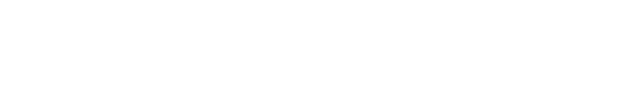 9
Public Comment via WebEx:​
Hover over your name in the attendee list and click on the hand icon ​to raise your hand.​
You will be placed in the queue once your hand is raised.​
When are unmuted by the host, you will see a request to unmute window pop up. ​
Click “unmute” and you will be prompted to speak.​
​
Public Comment via Phone:​
Dial 415-655-0001. ​
Enter the Access Code: 2486 505 8549 followed by #. 
Enter the Numeric Meeting Passcode: SFAC120 (7322120 from phones) then #.​
When prompted, dial ‘*’ then ‘3’ to be added to the speaker line.​
You will receive a request to unmute yourself. Press "*6" to be unmuted. You will hear, “Your line has been unmuted.” This is your time to speak.​
​Participants who wish to speak on other public comment periods may stay on the line and listen for the next public comment opportunity. For further inquiries, please contact: art-info@sfgov.org. ​
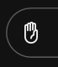 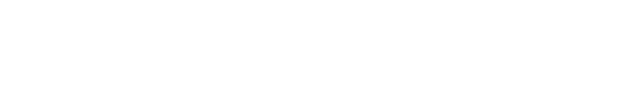 10
Item 5: Amendment to SF Symphony Contract

Discussion and Possible Action

Staff Presenter: Deputy Director of Programs, Joanne Lee 

Presentation Time: Approximately 10 minutes
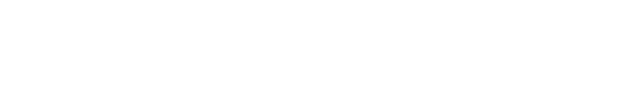 11
Public Comment via WebEx:​
Hover over your name in the attendee list and click on the hand icon ​to raise your hand.​
You will be placed in the queue once your hand is raised.​
When are unmuted by the host, you will see a request to unmute window pop up. ​
Click “unmute” and you will be prompted to speak.​
​
Public Comment via Phone:​
Dial 415-655-0001. ​
Enter the Access Code: 2486 505 8549 followed by #. 
Enter the Numeric Meeting Passcode: SFAC120 (7322120 from phones) then #.​
When prompted, dial ‘*’ then ‘3’ to be added to the speaker line.​
You will receive a request to unmute yourself. Press "*6" to be unmuted. You will hear, “Your line has been unmuted.” This is your time to speak.​
​Participants who wish to speak on other public comment periods may stay on the line and listen for the next public comment opportunity. For further inquiries, please contact: art-info@sfgov.org. ​
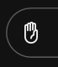 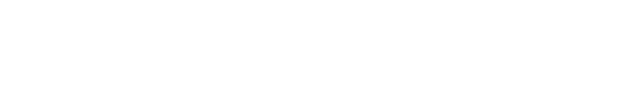 12
Item 6: Racial Equity Update

Discussion

Staff Presenter: Senior Racial Equity & Policy Analyst, Sandra Panopio 

Presentation Time: Approximately 5 minutes
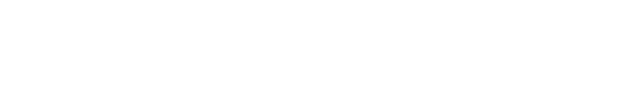 13
2023 Priorities

Ensuring an Equity-centered Strategic Planning process

Continuation of internal Racial Equity Action Plan

Creating meaningful Community Engagement process

Exploring phase II of the Monuments & Memorials work
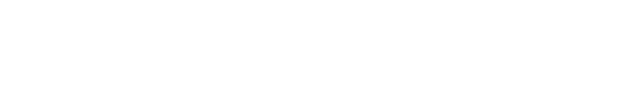 14
Public Comment via WebEx:​
Hover over your name in the attendee list and click on the hand icon ​to raise your hand.​
You will be placed in the queue once your hand is raised.​
When are unmuted by the host, you will see a request to unmute window pop up. ​
Click “unmute” and you will be prompted to speak.​
​
Public Comment via Phone:​
Dial 415-655-0001. ​
Enter the Access Code: 2486 505 8549 followed by #. 
Enter the Numeric Meeting Passcode: SFAC120 (7322120 from phones) then #.​
When prompted, dial ‘*’ then ‘3’ to be added to the speaker line.​
You will receive a request to unmute yourself. Press "*6" to be unmuted. You will hear, “Your line has been unmuted.” This is your time to speak.​
​Participants who wish to speak on other public comment periods may stay on the line and listen for the next public comment opportunity. For further inquiries, please contact: art-info@sfgov.org. ​
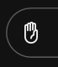 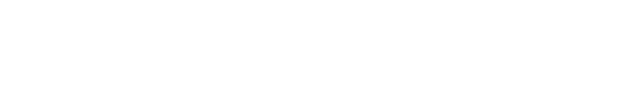 15
Item 7: New Business and Announcements


Discussion

( This item is to allow Commissioners to introduce new agenda items for consideration; to report on recent arts related activities and to make announcements. )
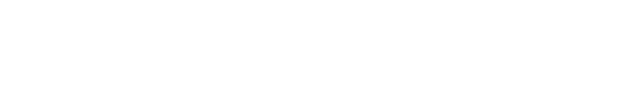 16
Public Comment via WebEx:​
Hover over your name in the attendee list and click on the hand icon ​to raise your hand.​
You will be placed in the queue once your hand is raised.​
When are unmuted by the host, you will see a request to unmute window pop up. ​
Click “unmute” and you will be prompted to speak.​
​
Public Comment via Phone:​
Dial 415-655-0001. ​
Enter the Access Code: 2486 505 8549 followed by #. 
Enter the Numeric Meeting Passcode: SFAC120 (7322120 from phones) then #.​
When prompted, dial ‘*’ then ‘3’ to be added to the speaker line.​
You will receive a request to unmute yourself. Press "*6" to be unmuted. You will hear, “Your line has been unmuted.” This is your time to speak.​
​Participants who wish to speak on other public comment periods may stay on the line and listen for the next public comment opportunity. For further inquiries, please contact: art-info@sfgov.org. ​
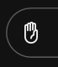 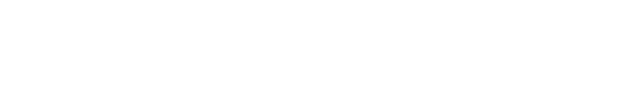 17
Item 8: Adjournment
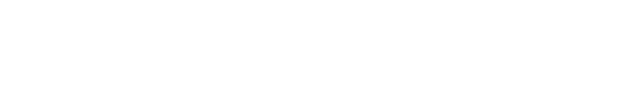 18